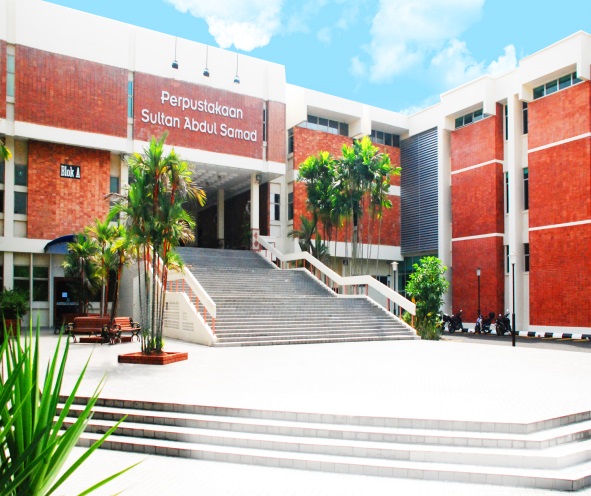 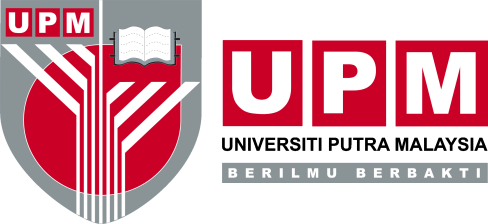 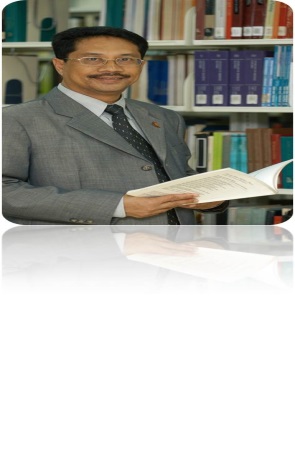 PERUTUSAN
KETUA PUSTAKAWAN
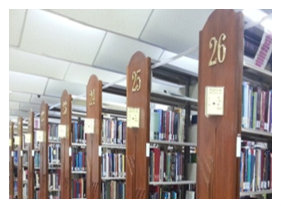 15
20
KANDUNGAN
Mandat NAIB CANSELOR 2015
Mandat KETUA PUSTAKAWAN 2015
Pencapaian PSAS BAGI TAHUN 2014
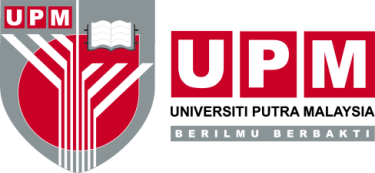 Mandat Naib Cancelor UPM 2015
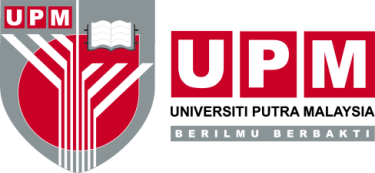 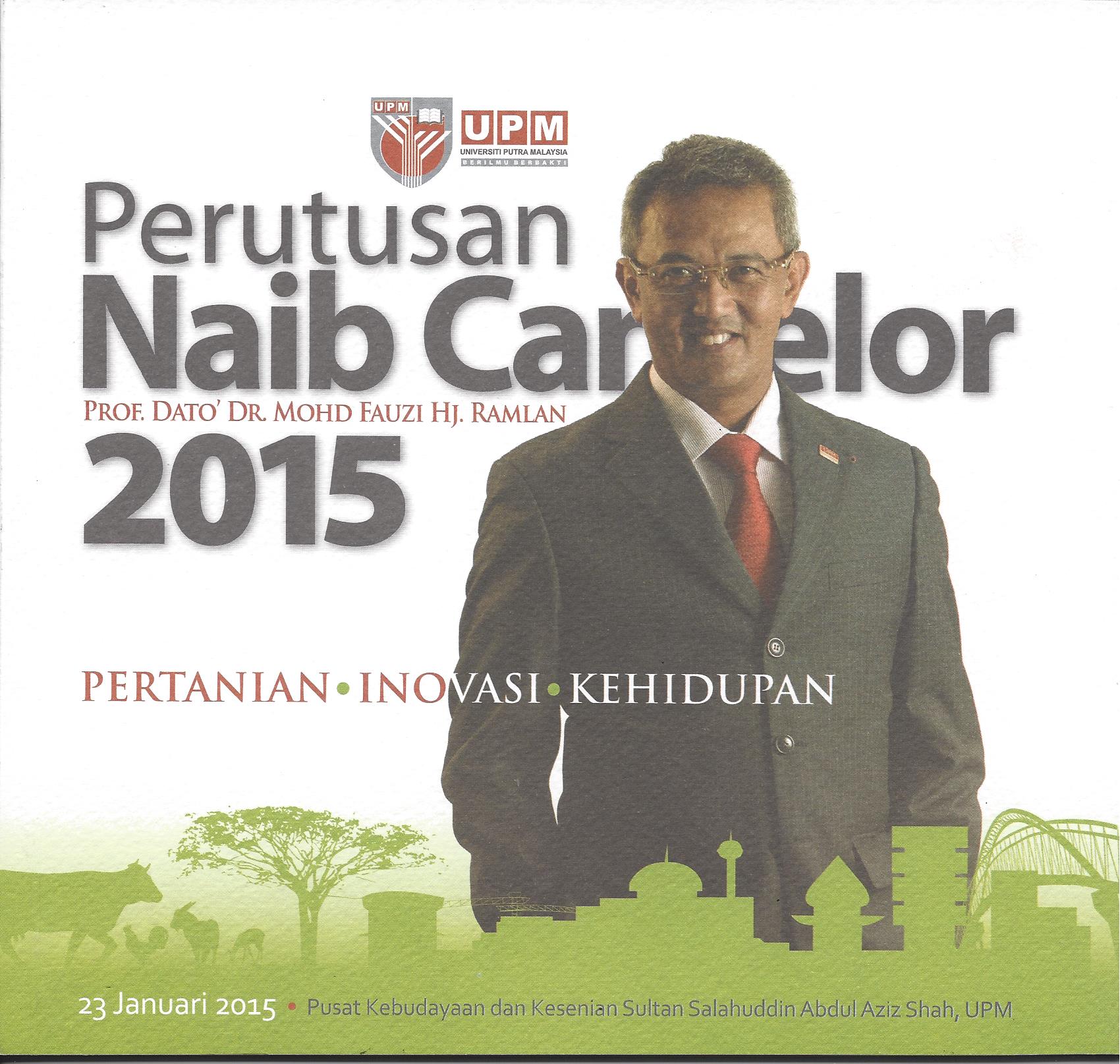 Mandat Naib Cancelor UPM 2015
Memacu Kecemerlangan Akademik dan Reputasi Antarabangsa
Menjuari Bidang Pertanian
Penyelidikan Pelaburan Negara
Mengarusperdanakan Invovasi Sosial
Modal Insan Global dan Berdaya Keusahawanan
Sumber Manusia Berinovatif dan Kampus Peduli Alam
Pengurusan Kewangan Mapan
Memperaga Universiti: Dedikasi dan Solidariti
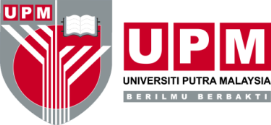 IMBASAN 2014Aktiviti / Program PSAS
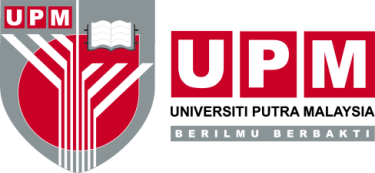 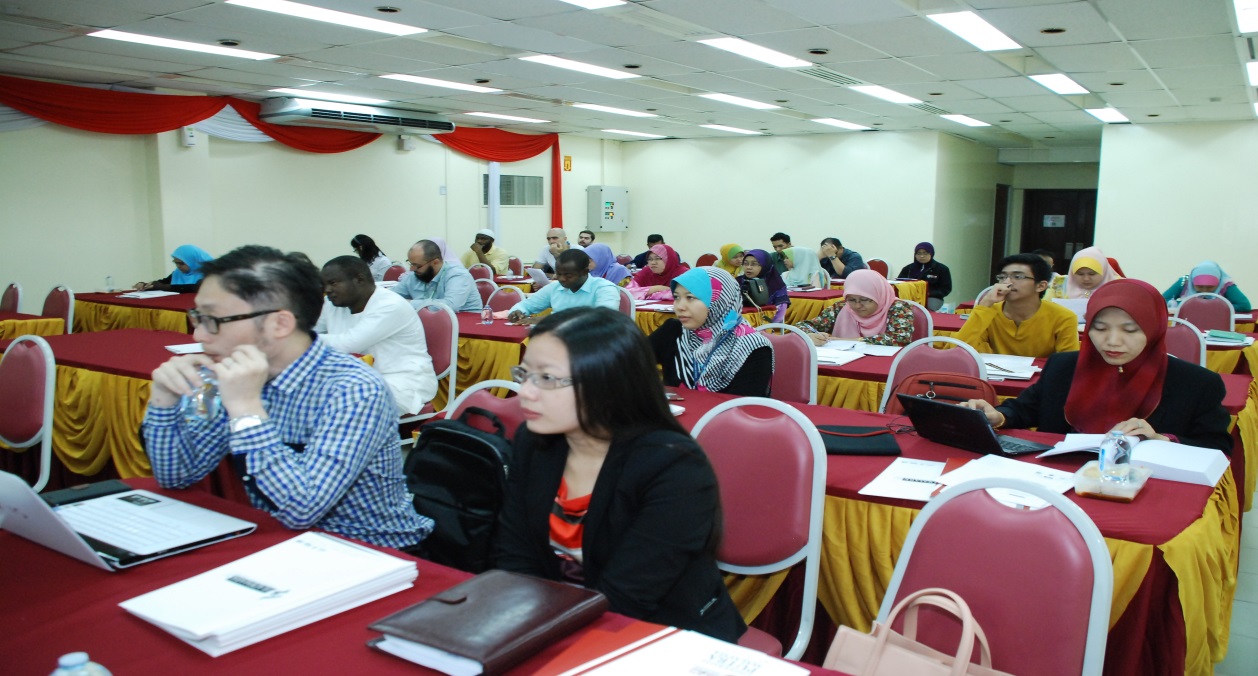 Seminar on Intellectual Property
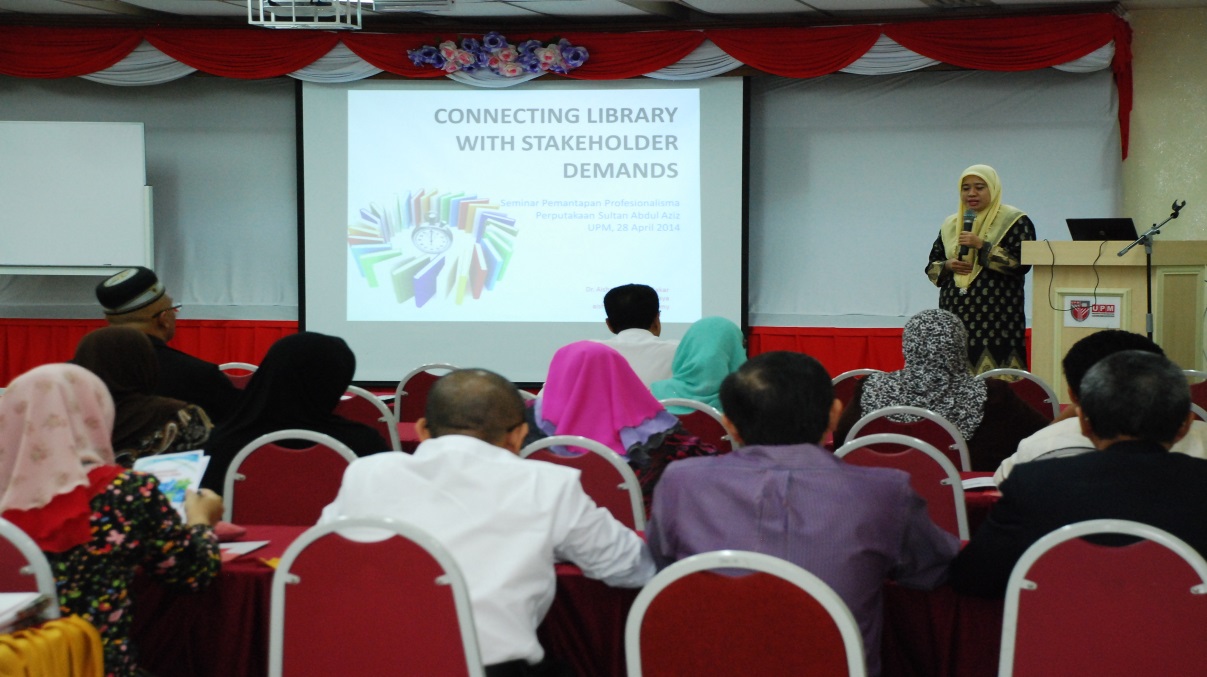 Seminar Pemantapan Professionalisme
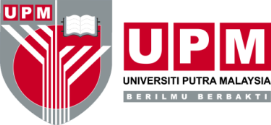 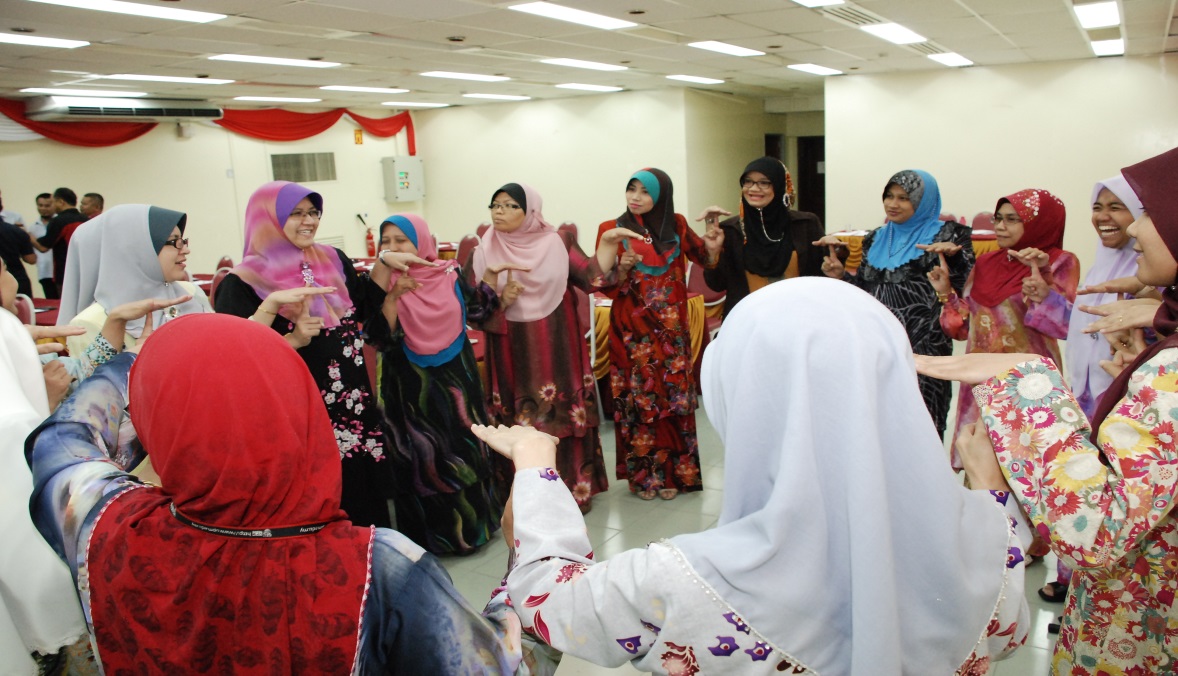 Kursus Kenali Potensi Diri
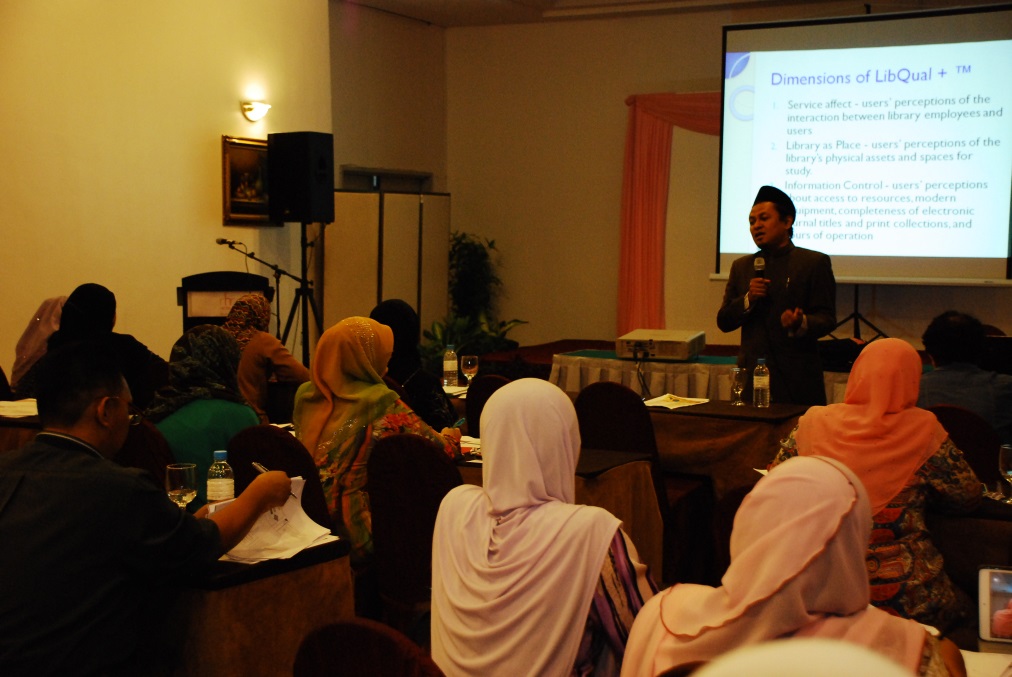 Workshop on Customer Satisfaction Index
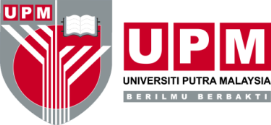 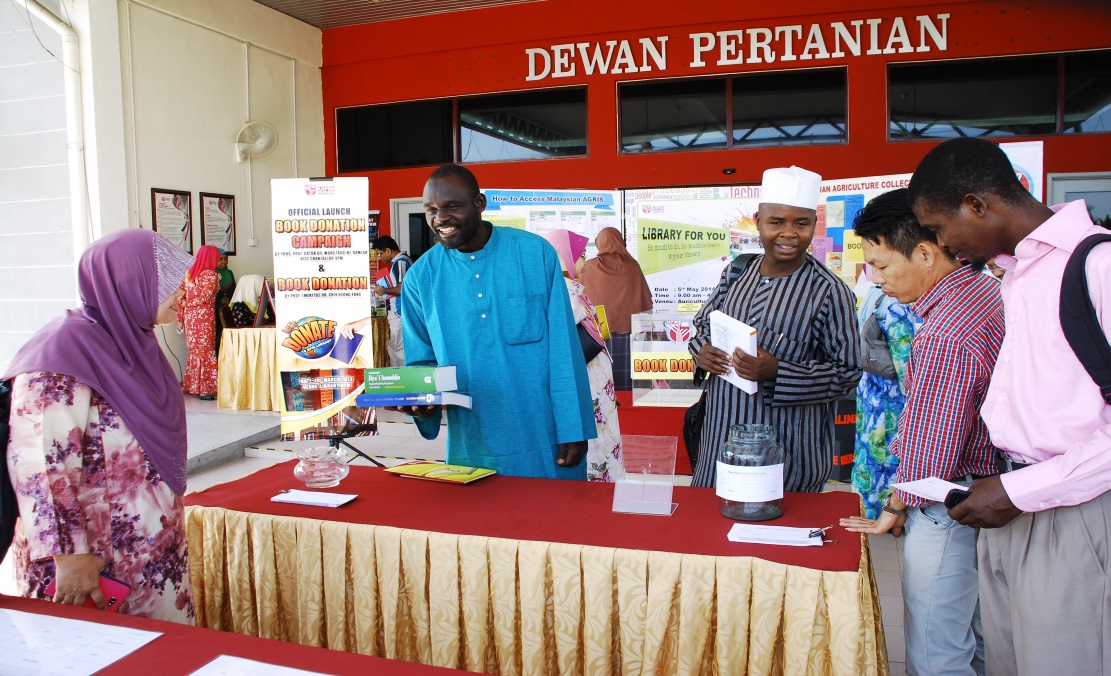 Program Library For You (Fakulti Pertanian)
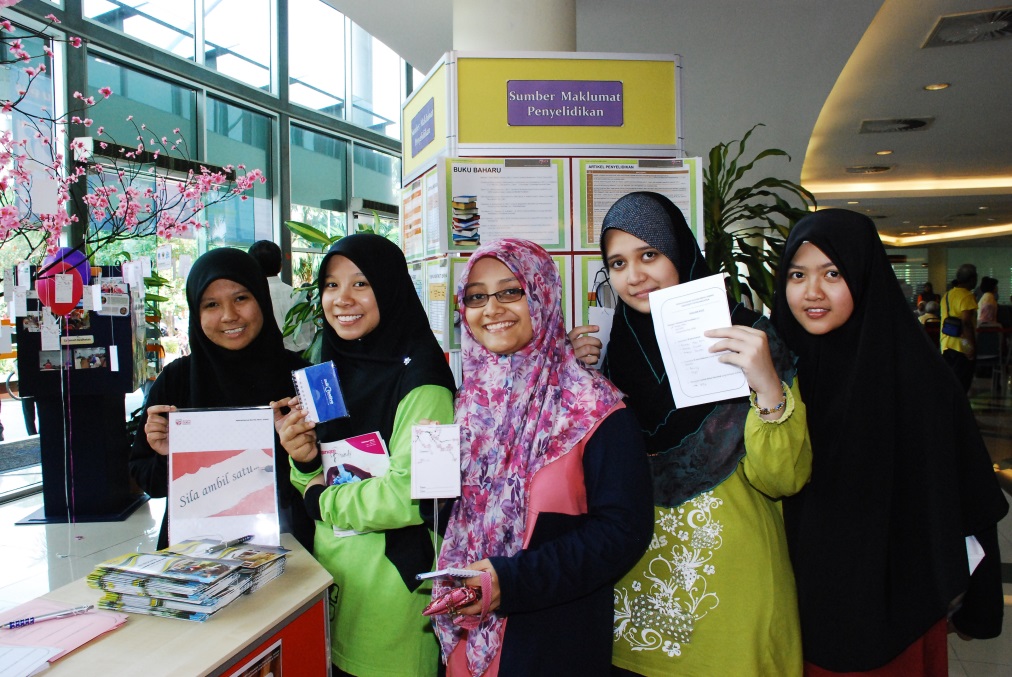 Pameran Kanser dan Gaya Hidup Sihat
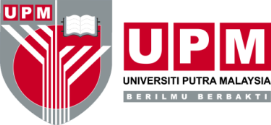 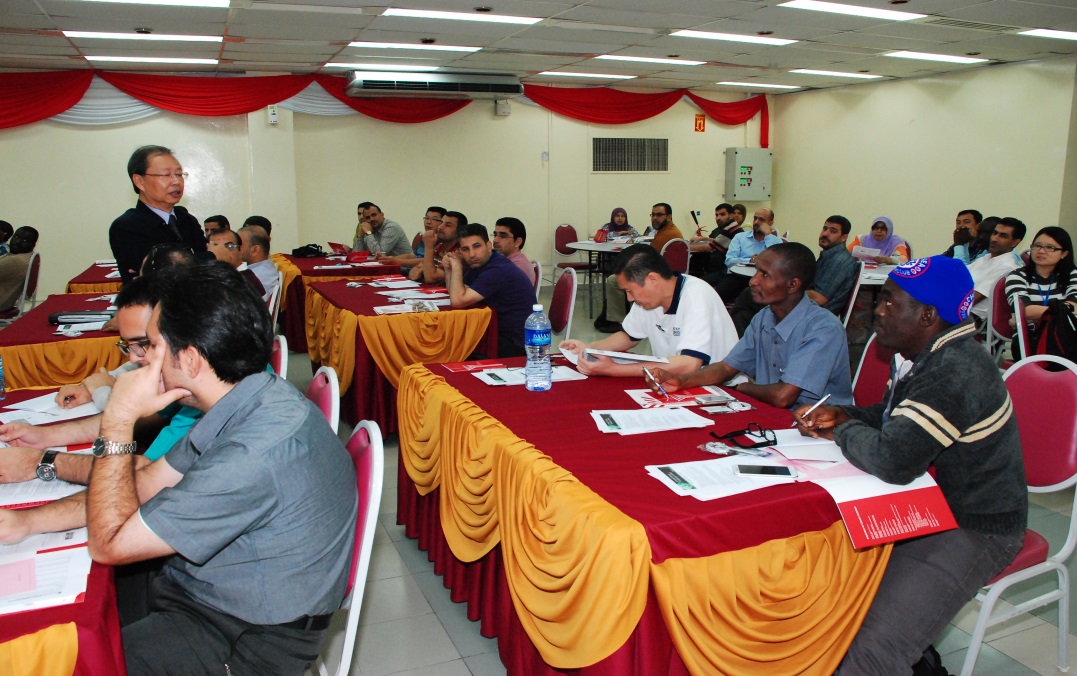 Seminar “Guide to Getting Published”
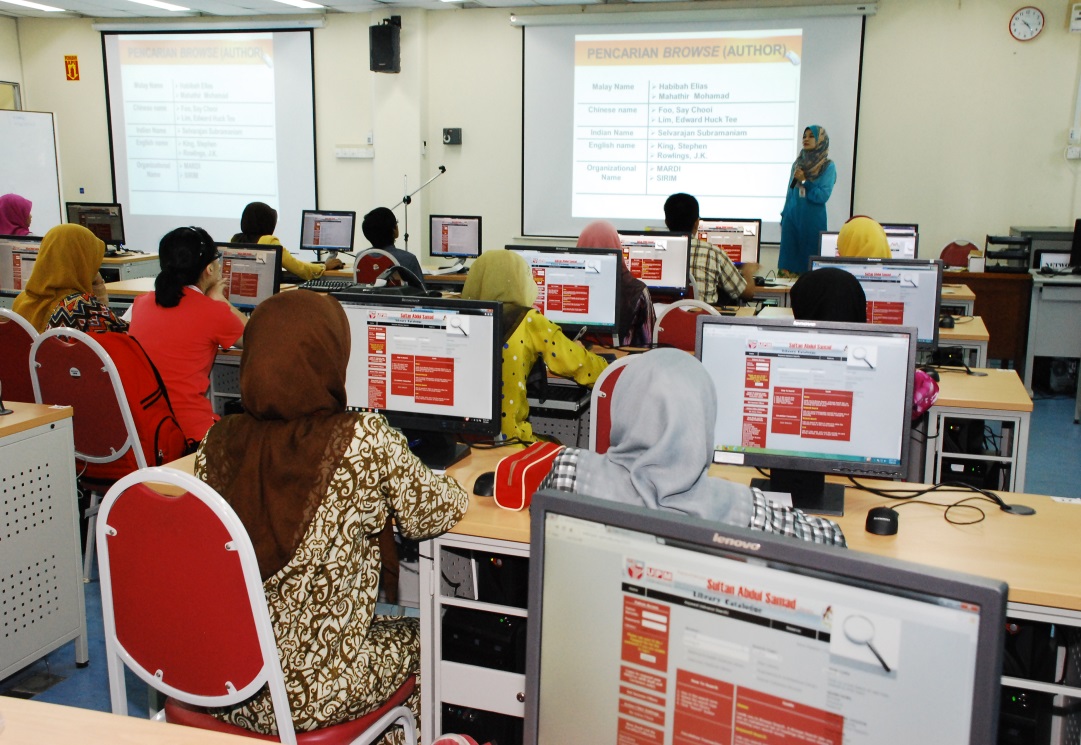 Sesi Pengenalan Perpustakaan & Kelas Literasi Maklumat (Pelajar Baharu)
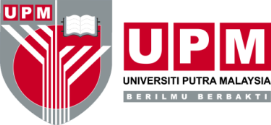 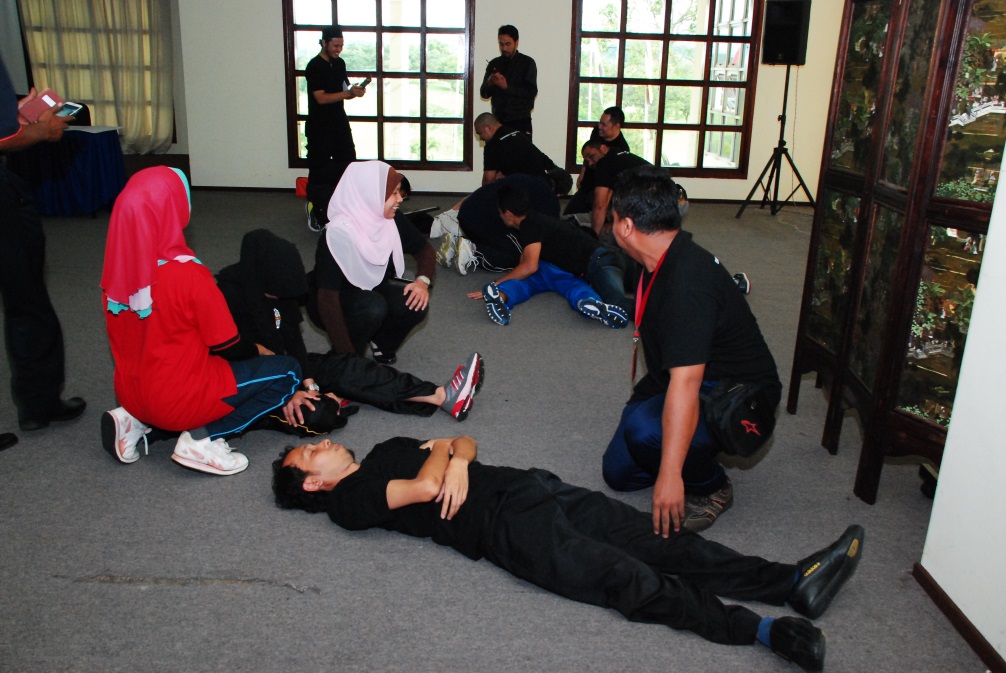 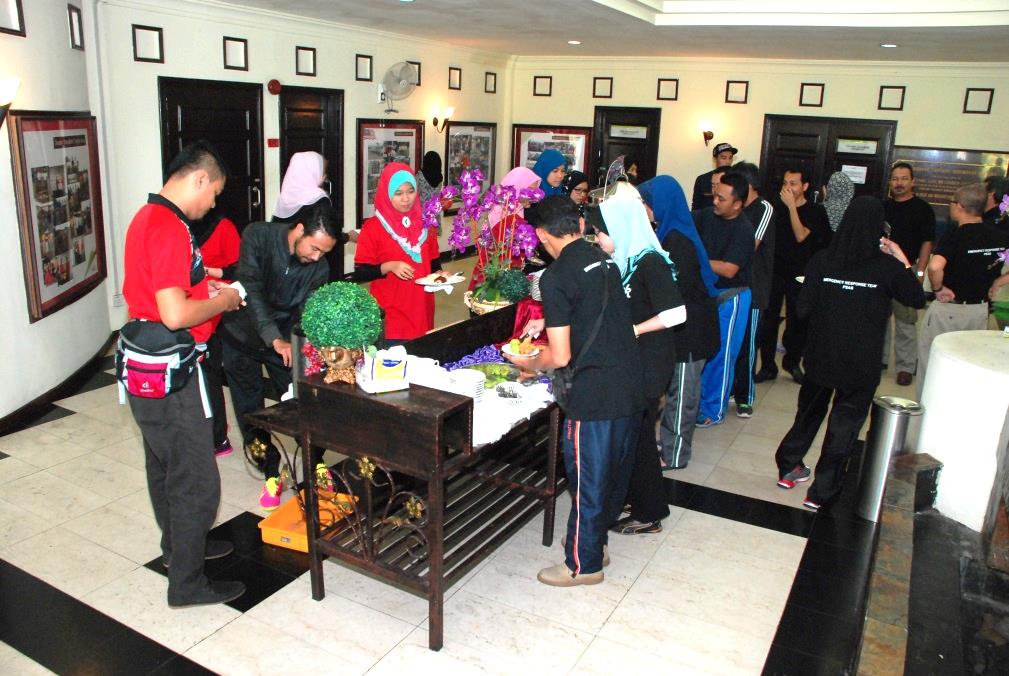 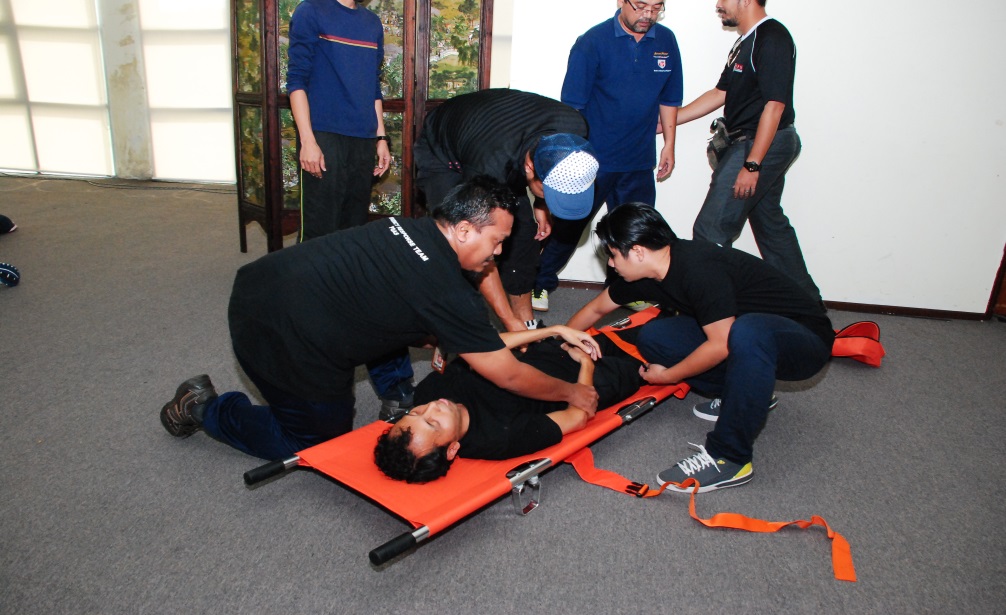 Kursus Emergency Response Team (ERT)
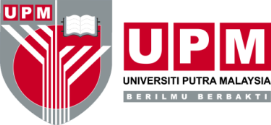 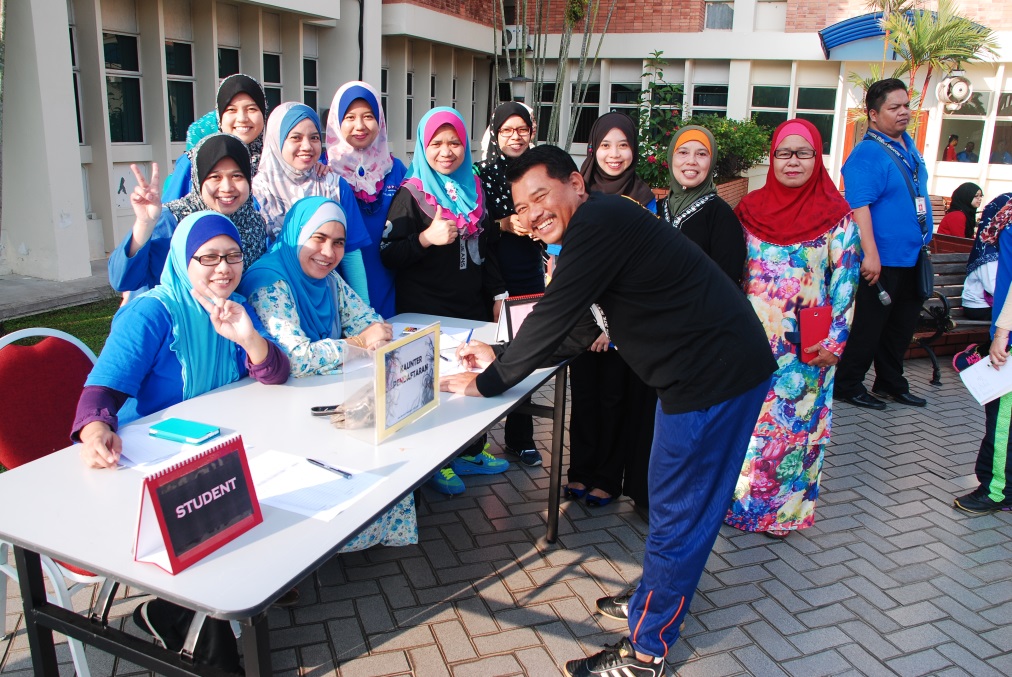 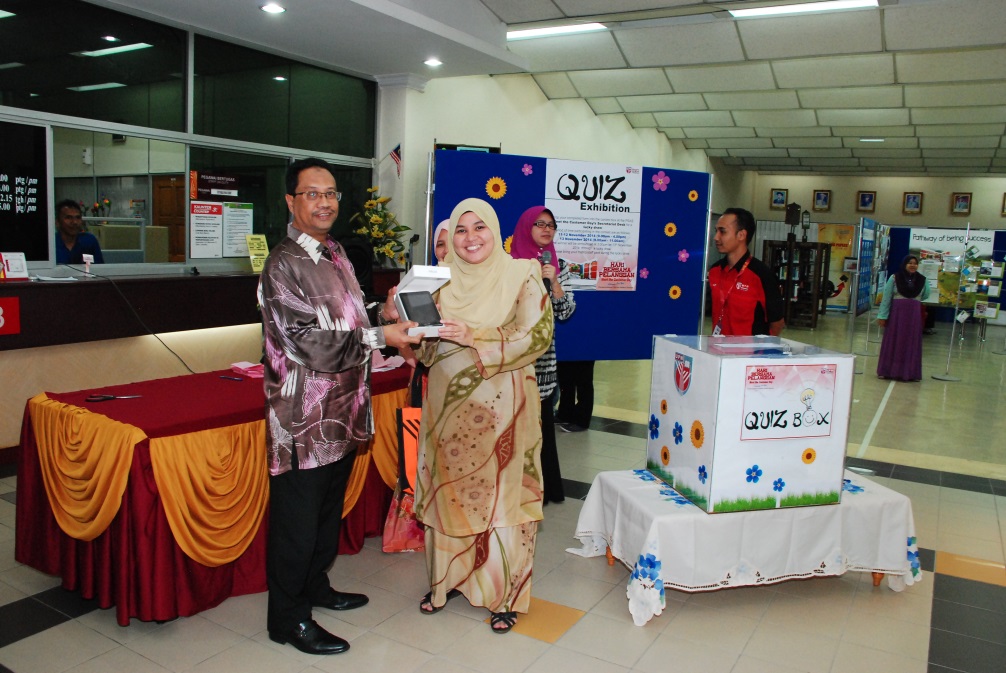 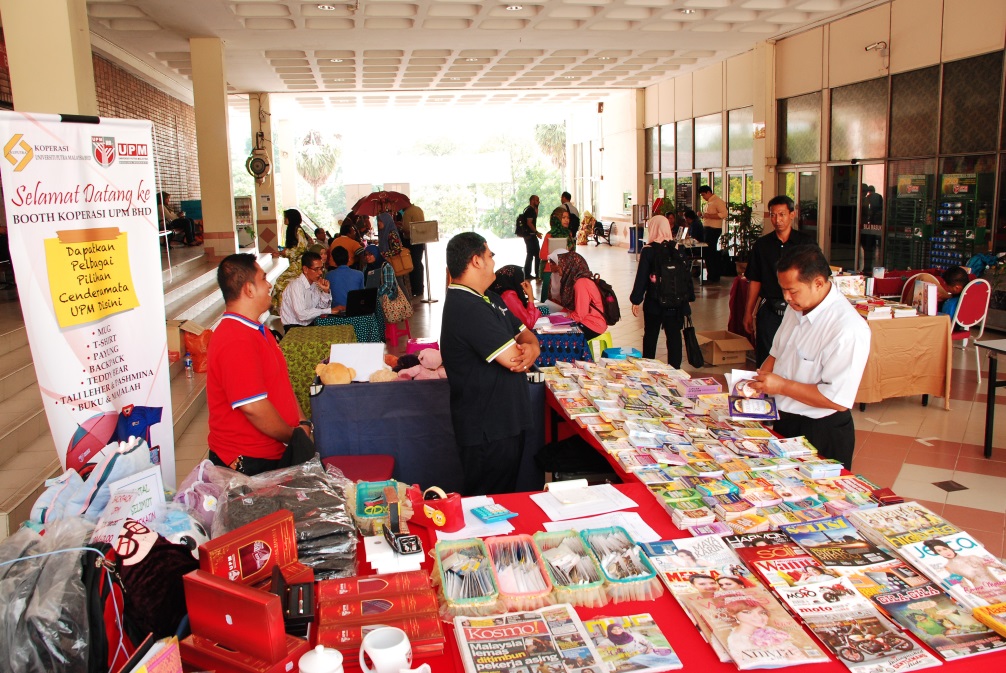 Hari Bersama Pelanggan 2014
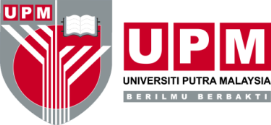 IMBASAN 2014
Anugerah PSAS
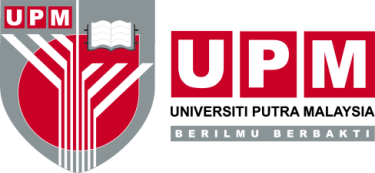 Anugerah PSAS 2014
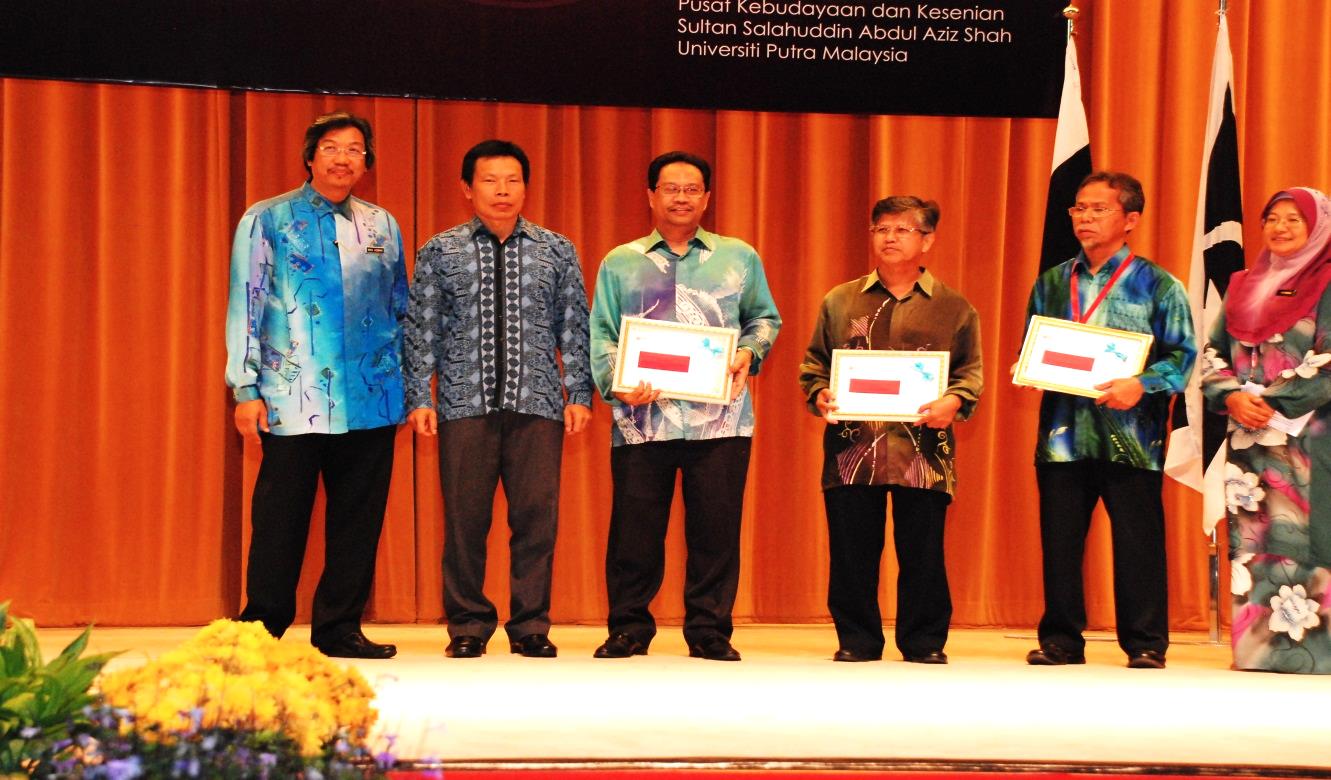 Johan Anugerah 5s
Anugerah Penarafan Bintang Pengurusan Pentadbiran (Tempat Pertama)
Anugerah PSAS 2014
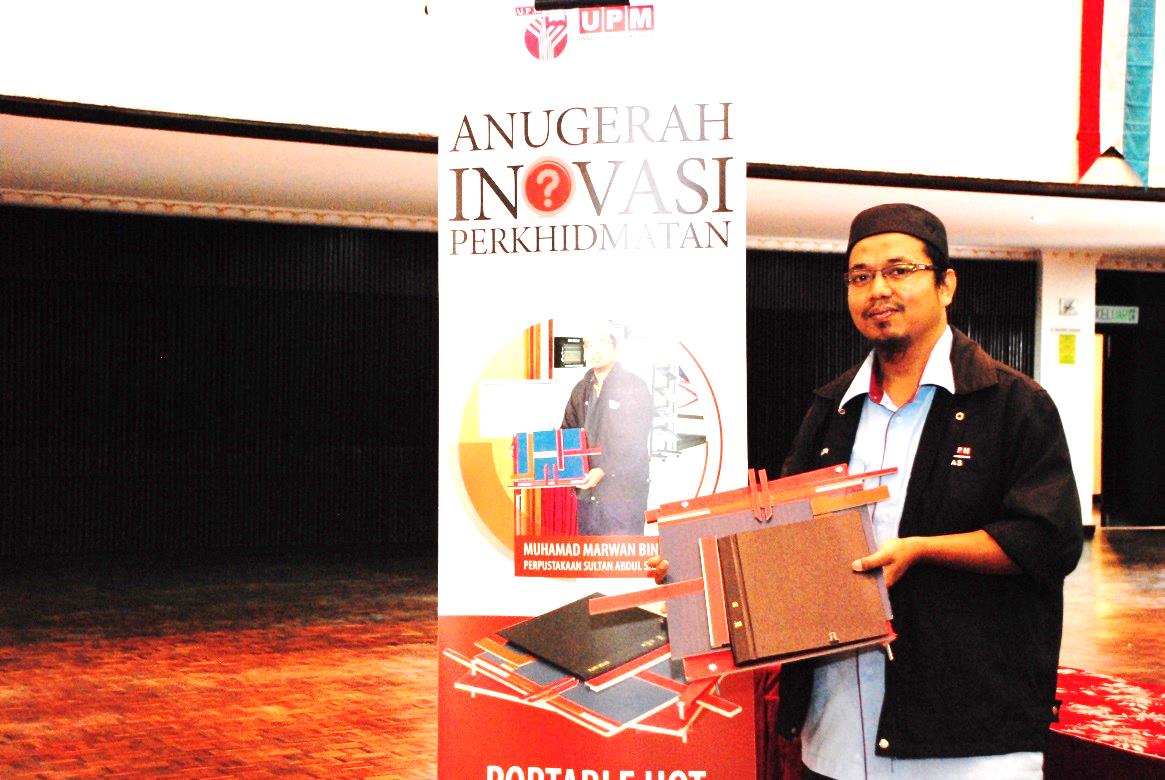 Anugerah Inovasi Perkhidmatan 
Muhammad Marwan Abdul Razak
Kategori Individu (Tempat Pertama)
Anugerah PSAS 2014
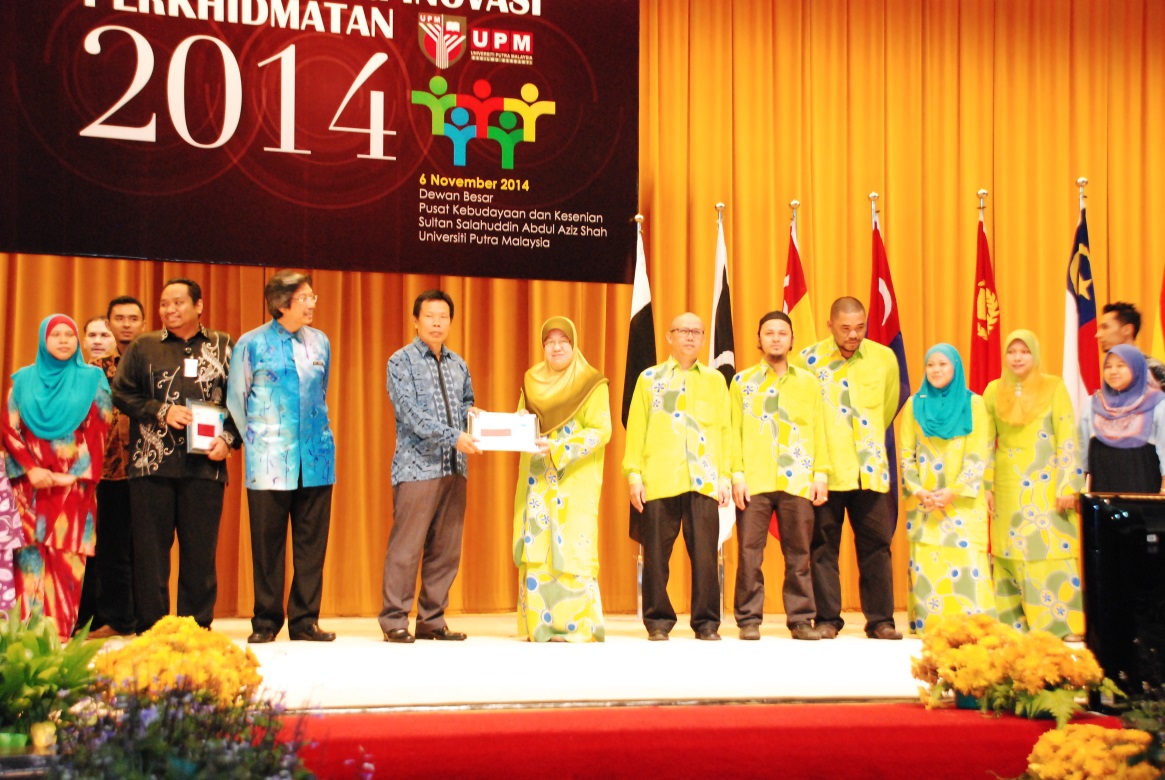 Kumpulan KIKQ-Libri
Anugerah Inovasi Perkhidmatan 
    Kategori Kumpulan (Tempat Pertama)
Anugerah Kumpulan KIK
Anugerah PSAS 2014
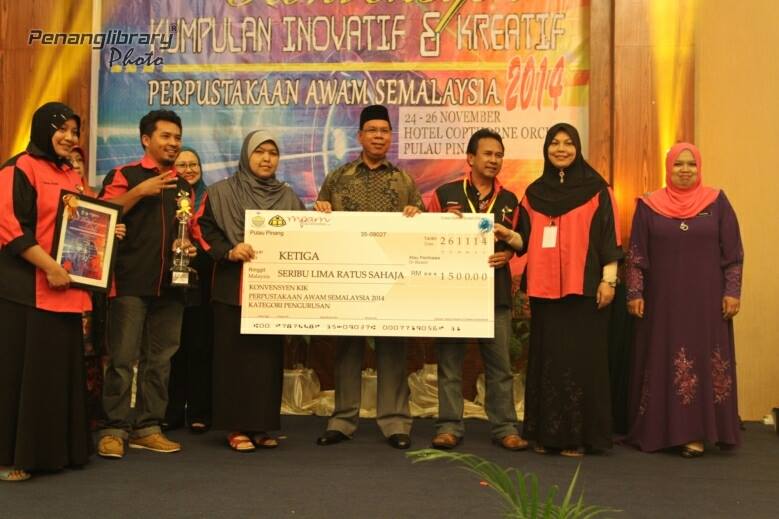 Kumpulan KIKSmart ACQLib
Anugerah Kumpulan KIK
Tempat Ketiga, Konvensyen KIK Perpustakaan SeMalaysia 2014 (Kategori Pengurusan)
Sumber Manusia
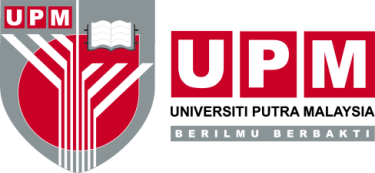 Staf Bersara Wajib (2014-2015)
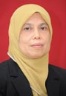 Puan Halimah Ahmad ( 21 Febuari 2014 )
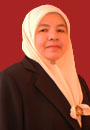 Puan Wan Faridah  Wan Mansor ( 1 Mei 2014 )
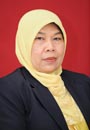 Puan Fatimah Hj. Hashim ( 24 Julai 2014 )
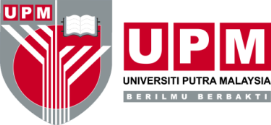 Staf Bersara Wajib (2014-2015)
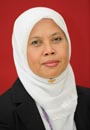 Puan Fathiyah Hj. Salleh ( 23 Ogos 2014 )
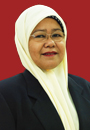 Puan Rohana Hashim ( 22 Januari  2015 )
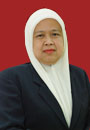 Puan Hawa Abdul Majid (2 Januari 2015 )
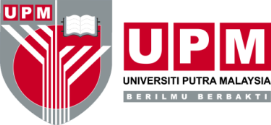 Staf Baharu PSAS 2014
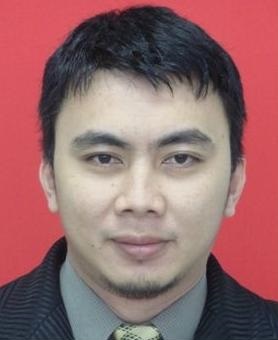 En Azlan IbrahimPenolong Pendaftar
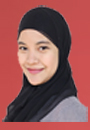 Pn Raden Ajen Kartini AdamSetiausaha Pejabat Ketua Pustakwan
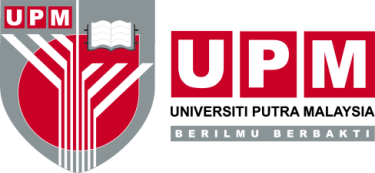 Mandat Ketua Pustakawan 2015
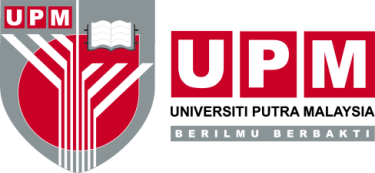 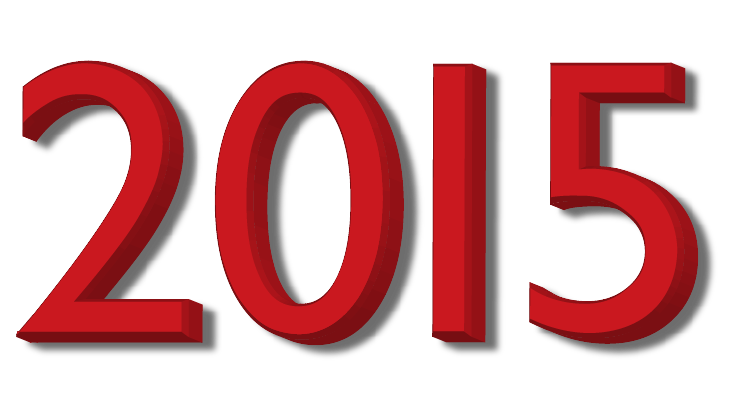 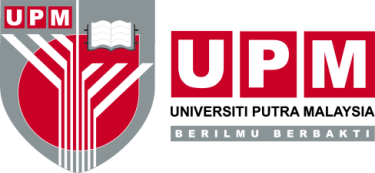 Cabaran 2015
Pengurang peruntukan kewangan

Kemerosotan nilai matawang ringgit

Perlaksanaan GST
Key Performance Indicator (KPI) Perkhidmatan Perpustakaan
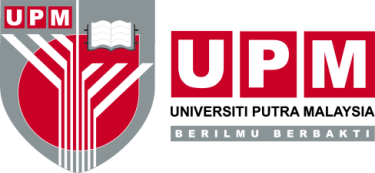 Key Performance Indicator (KPI) Perkhidmatan Perpustakaan 2014
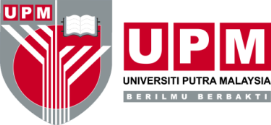 Key Performance Indicator (KPI) Perkhidmatan Perpustakaan
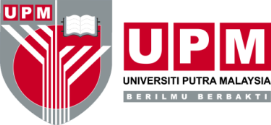 Key Performance Indicator (KPI) Perkhidmatan Perpustakaan Baharu (2015)
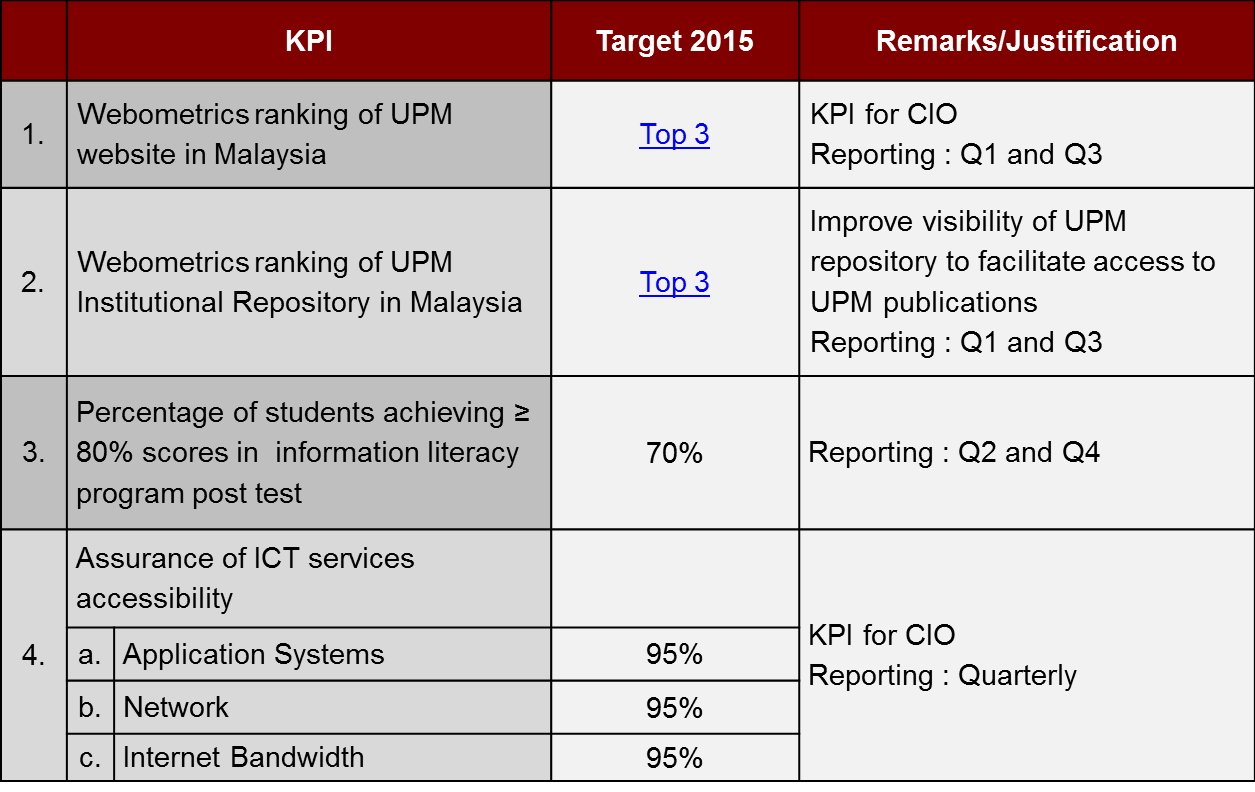 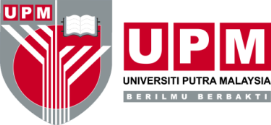 Penstrukturan & Penempatan Semula Staf PSAS
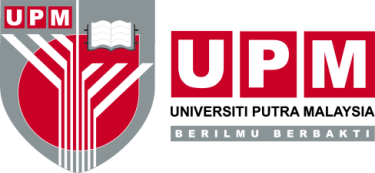 Ketua Pustakawan
VU7
Struktur Organisasi PSAS
Perancangan dan Pembangunan Perpustakaan
Timbalan Ketua Pustakawan
Rosmala Abdul Rahim  (S54)
Bhg. Pembangunan Koleksi
Bhg. Sistem dan Teknologi Maklumat
Pejabat Ketua Pustakawan
Zarenah Wagino
(S48)
Shaifol Yazam Mat 
(S48)
Bhg. Kualiti, Latihan 
dan Promosi
Bhg. Terbitan Bersiri
Seksyen Laman Web, EzProxy &  Keselamatan
ROZIANA
SITI KHAIRIAH
MAZALAN
Sazali M.
Zaimah
Nordeena
Khamisah
Seksyen Latihan dan Promosi
Seksyen  Perkakasan, Perisian & Sistem Perpustakaan
Seksyen
 Kualiti
Seksyen Pengurusan Sumber Digital
Seksyen Rangkaian & Sistem Aplikasi
Seksyen Pengkatalogan
Seksyen Perolehan
Pembantu Tadbir (P/O)
Penolong Pendaftar
Siti Razimah Mohd. Nor 
(S48)
Azizah Zainal Abidin
(S48)
Raden Ajen Kartini
Azlan Ibrahim
Hasmah
Nor’aini K.
Asfalani
Razak
Shahrul Hilmi
Nik Azarudi
Othman
Zaamri
UMI
NURUL AINIE
AZHAR A. R.
HAFIZ C. M.
Noor Syafini
Rozaini
Zuhaini
Hazlindah
Samsul Farid
NORHAZURA
Mastura
Siti Radziah
Noraini D.
RAFIDAH R.
Mohd Marzuki
Mohd Rashidi
SAMSIDA
Wan Mustaqimah
Nur Azleen
Nuraida
Norhafizah
Hadizah
Mas Norain
Shamila
Rohana A.
Hamdan
Mohamad Noor
M. Dasuki 
 Norita
 Norlela
 Suzaini
Muizzudin
Norhaliza
Najah 
Kalthom
Struktur Organisasi PSAS
Perkhidmatan Perpustakaan
Timbalan Ketua Pustakawan
Muzaffar Shah Kassim (S52)
Bhg. Perkhidmatan Maklumat
Bhg.  Sokongan Penyelidikan
Bhg. Sirkulasi
Bhg. Media, Arkib dan Pemuliharaan
Bhg. Koleksi Pertanian Malaysia
Azwana Ab. Rahman (S48)
Salmah Abdullah
(S48)
Roslan Ariffin
(S48)
Fatimah Zahran@Aishah Amran (S48)
Morni Yati Ibrahim
(S48)
Perpustakaan Cawangan
Haslina Abu Seman 
(S48)
Nazibah
Fazlin
Abdul Haris
Aida Maslia
Azhar A.
Azuarizal Ezzzraq
Hashim
Holek
Kasmani
Khadijah
Khoirul Asrimi
Mohammad Nazawawi
Mohd. Ali
Mohd. Idris
Mohd. Izarudin
Mohd. Kasim
Mohd Nazri
Nasruddin
Nor Hasnita
Nor Safa’aton
Roni Iskandar
Sahari Ali
Sahari Kasim
Saiful Mizam
Sati Mulini@Siti Muliyani
Siti Mariam
Siti Raziah
Sohaini
Syed Mohd. Razal
Yusof
Zahari
Zulkifli A. J.
CHE WA (Sementara)
Azana
Nida Hidayati
Emelda
Najwani
AZNIZULTINA
SUZILA
SALINA
JUNAINI
Norafizah
Zaidi
RUSNIAH
KHAIRIL R.
ZUBAIDAH
NURHAZNITA
AZIAN
Erni Suraya
Haridan
HASIMAH
Ismail
Solehah
PPV
PKSB
PKBS
PPSK
Seksyen Pemuliharaan
Seksyen Media dan Arkib
AZIZAN 
NORAZIRA
Raja Azlinda
ROHANA H.
Haslina K.
Idris 
Mohd. Zulkifly
Halijah
Azariah
Zakaria
Mustaffa
Mohd. Salim
Azman Shah
Sazali I.
Mohd. Qadri
Hafizzudin H
FATIMAH A.L.
Nazar
Abu Hassan
Harina
HASLAWATI 
 AKIZA
 Rohani 
 Noraini MY.
 NOR 
  RAFIDAH S.
 Mohd. Adib
Daisy
Nathuain
Awang Mohd. Faizi
Surimah
Mohammad Faizal
Hazma
Noraini
Siti Sunarti
Helena
Lemina
Flora (K)
Dayang Yuselmiza (K)
Azman (K)
LIZA AB LLAH
Asliah
Mohamad Jefri
SULAIMAN
Zaharuddin
Syarifah
Azlina
Amir Hafizan
Anas
Azila
Hanafiah
Mohd. Fahmi
Muhamad Hafizan
Muhamad Marwan
Nashuhada
Nor Izatee
Norhumairah
Pertukaran Nama / Penggabungan /Penubuhan Bahagian
Fungsi Bahagian Sokongan Penyelidikan (BSP)
Menyediakan laporan prestasi penerbitan (Bil. Penerbitan, Bil. Sitasi, H-Indeks) UPM untuk memenuhi keperluan pengurusan Universiti, Fakulti, Institut, Pusat dan Jabatan.

Memberi perkhidmatan verifikasi penerbitan dan permohonan harta intelek di UPM.

Melaksanakan program / kelas bimbingan kemahiran perpustakaan bagi memenuhi keperluan Universiti.

Menyedia dan mengemaskini portal sumber maklumat penyelidikan.

Menjalankan penyelidikan bagi tujuan penambahbaikan perkhidmatan perpustakaan.
Seksyen Pengurusan Sumber Digital (SPSD)
Ditubuhkan sebagai pusat pengumpulan dan penyimpanan maklumat saintifik dan penyelidikan dalam format digital atas talian di PSAS. Bahan yang diindeks dalam UPMIR terdiri daripada artikel, bab dalam buku, keratan akhbar, kertas persidangan, laporan projek (Master), Laporan Tahunan, Paten, Syarahan Inaugural, Tesis dan Berita UPM.
Fungsi Seksyen Pengurusan Sumber Digital (SPSD)
Fungsi:

Merancang, menyelaras dan membantu pembangunan kandungan UPMIR mengikut kriteria dan piawaian yang telah ditetapkan.

Mengesan, mengumpul dan menyimpan semua bahan ilmiah yang dihasilkan oleh komuniti UPM.

Membuat kerja-kerja imbasan ke atas kandungan bahan untuk di indeks dalam pangkalan data UPMIR.

Melakasanakan kerja-kerja mengindeks san memproses data digital bagi UPMIR.
Cadangan Penjimatan Belanja Mengurus 2015
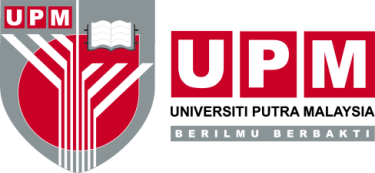 Peruntukan UPM / PSAS 2015
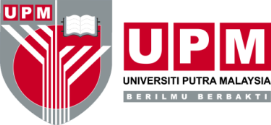 Cadangan Penjimatan Belanja Mengurus 2015
Antara langkah penyesuaian yang dicadangkan adalah:
Menyemak semula waktu operasi khususnya sebelah malam dan hujung minggu
Menyemak semula kesesuaian penggunaan ruang oleh pengguna khususnya di sebelah malam dan hujung minggu
Menyemak semula kontrak-kontrak sedia ada, sama ada perlu diteruskan, ditamatkan, atau diteruskan dengan pengurangan aspek perkhidmatan
Menggalakkan sumbangan kakitangan untuk keraian pejabat bagi menampung kos makanan aktiviti seperti mesyuarat, majlis dan sebagainya
Mengadakan kursus dalaman bagi mematuhi dasar 7 hari latihan bagi setiap staf
Tiada pembelian dan perolehan baharu
Menggiatkan program yang berpotensi menjana pendapatan
Memurnikan semula akaun amanah AIBA (62004 – berbaki RM 99K) dan akaun amanah Pembangunan Perpustakaan (65273 – berbaki RM 177,430.01)
Organisasi Kejat (Lean Management )
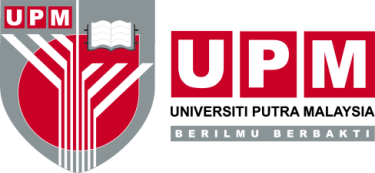 Perkembangan Organisasi Kejat di PSAS
4 Kumpulan Lean Management
	- Kumpulan Penyelenggaraan Bahan (Bahagian Sirkulasi)
	- Kumpulan Daftar & Perbaharui Keahlian (Bahagian Sirkulasi)
	- Kumpulan Penerimaan Bahan (PPSK)
	- Kumpulan Penjilidan Bahan (Bahagian Latihan & Khidmat Sokongan)

Implikasi Organisasi Kejat:
Mengoptimumkan tenaga kerja sedia ada (right sizing).
Penstrukturan  organisasi dan penempatan semula tenaga kerja.
Multi tasking
Pengurangan Kerja Lebih Masa (OT)
Kejayaan Pengurangan Staf / Kerja Lebih Masa (OT)
Perkembangan Terbaharu 2015
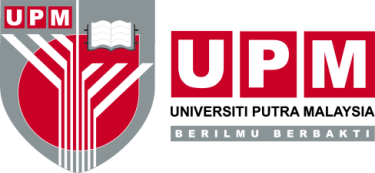 Perkembangan Terbaharu 2015
Sumber Manusia
Perlantikan Staf Baharu 2015
Pustakawan S41 (2 kekosongan)
Pembantu Perpustakaan S17 (1 kekosongan)
Pembantu Penerbitan N17 (1 kekosongan)

Perlaksanaan Skim Fexi untuk P&P
S41 ke S44
S48 ke S52
Perkembangan Terbaharu 2015
Penilaian Staf
e-LPPT Pelaksana 
Akan dilaksanakan mulai tahun 2015
Membangunkan KPI kerja
Perkembangan Terbaharu 2015
Infrastruktur
Cafeteria Baharu 
Mula beroperasi pada 1 Februari 2015

Penyenggaraan Hawa Dingin Berpusat
Penyelengaraan diambil alih oleh Pejabat Pembangunan dan Pengurusan Aset (PPPA) mulai Febuari 2015
Perkembangan Terbaharu 2015
Wireless Access Point (WAP) tidak berdaftar
Impak - prestasi WAP berdaftar tidak stabil dan perlahan ketika membuat capaian kepada internet. Pemasangan ini adalah bersalahan dengan polisi iDEC / UPM. 
Tindakan - semua WAP tidak berdaftar akan dikembalikan kepada staf terlibat.
Rumusan
Tahun 2015, tahun yang mencabar 
Langkah belanja berhemah
Perubahan penilian kumpulan pelaksana
Carta organisasi baharu mengambarkan fungsi PSAS
Kejat - Keperluan kepada kaedah berkerja yang lebih berkesan dengan tenaga kerja yang minima
Terima kasih
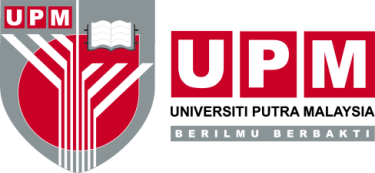